STAR UPGRADEstatus
L Pellegrino (technical coordinator) 6-3-2023
GENERAL VIEW
2/7/2023
STAR UPGRADE - TECH AND ORG ISSUES (L Pellegrino)
2
LAY-OUT
2/7/2023
STAR UPGRADE - TECH AND ORG ISSUES (L Pellegrino)
3
LAY-OUT CAD (in blu da installare ad oggi)
2/7/2023
STAR UPGRADE - TECH AND ORG ISSUES (L Pellegrino)
4
2/7/2023
STAR UPGRADE - TECH AND ORG ISSUES (L Pellegrino)
5
GENERAL PLAN
Oggi
2022
2023
Inizio07/05/21
LOGISTICA e PRE-MONTAGGI
DETAILED DESIGN
PROCUREMENTS AND PROCEDURES
INSTALLATION
SISTEMA DI CONTROLLO
START UP
CONTRACT SIGNED
CDDR APPROVED
END OF CONTRACT
PROROGA
2/7/2023
STAR UPGRADE - TECH AND ORG ISSUES (L Pellegrino)
6
FASE FINALE DI INSTALLAZIONE (MARZO – APRILE 2023)
Fine modifiche distribuzione idraulica nel bunker e cablaggi magneti (10 marzo)
Completamento cablaggi/montaggi Diagnostica, Vuoto, LLRF (13 marzo – 21 aprile)
Montaggio camere di interazione (23-25 marzo)
Rimontaggio vecchia linea LE e chiusura vuoto (23 marzo – 14 aprile)
Fine montaggi linee guide d’onda RF (gun, sezione S, sezioni C) (21 aprile)
Fine upgrade impianti elettrici/idraulici (10 aprile)
Fine cablaggi racks ed installazione sistema di segnalazione, sicurezza ed emergenza (fine aprile)
Consegna secondo Klystron (7 aprile)
SAT stazioni RF C (maggio)
Contratto upgrade sistema di controllo 28 febbraio (attività già in corso)
Altri montaggi minori (schermature, linee laser, linee X)
6/3/2023
STAR UPGRADE – STATUS (L Pellegrino)
7
COMPLETAMENTO IMPIANTI RAFFREDDAMENTO (VEN 3)
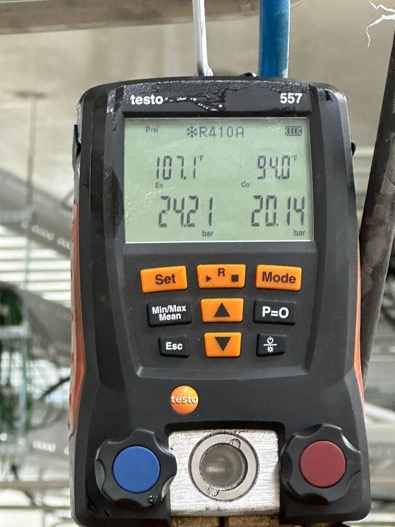 6/3/2023
STAR UPGRADE – STATUS (L Pellegrino)
8
VISTA
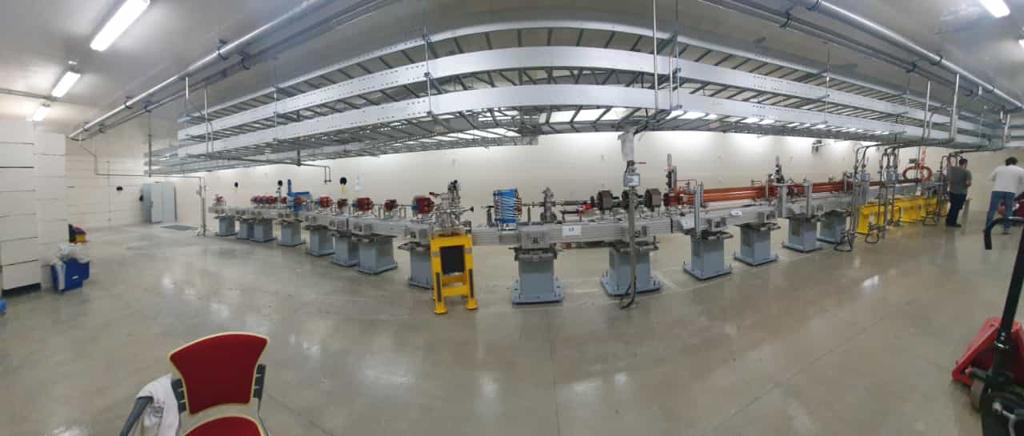 6/3/2023
STAR UPGRADE – STATUS (L Pellegrino)
9
VISTA
6/3/2023
STAR UPGRADE – STATUS (L Pellegrino)
10
Magnet and diagnostics cabling phase
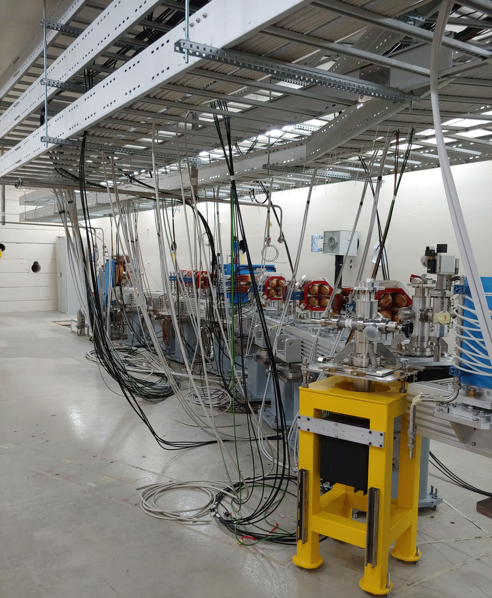 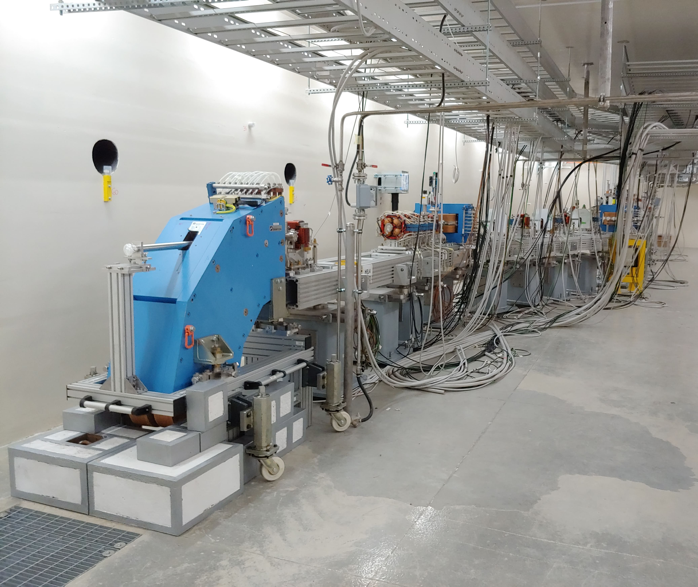 6/3/2023
STAR UPGRADE – STATUS (L Pellegrino)
11
CABLAGGI ALIMENTATORI (24 FEBBRAIO)
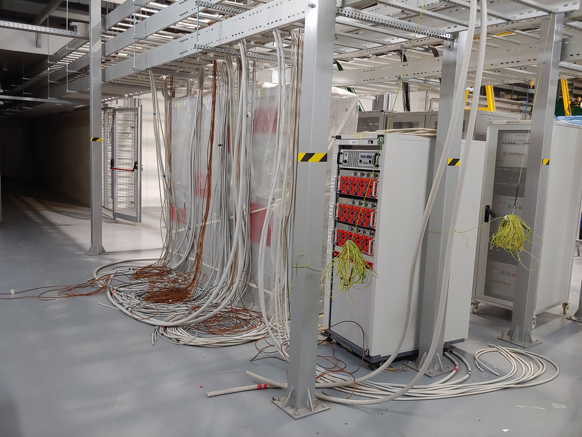 6/3/2023
STAR UPGRADE – STATUS (L Pellegrino)
12
S-Band  & C-Band modulators and klystrons by AMPEGON & SCANDINOVA
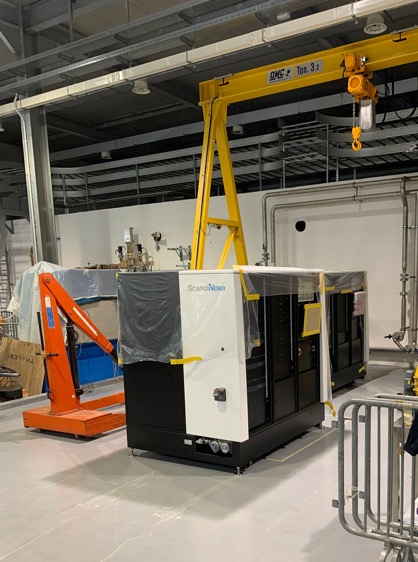 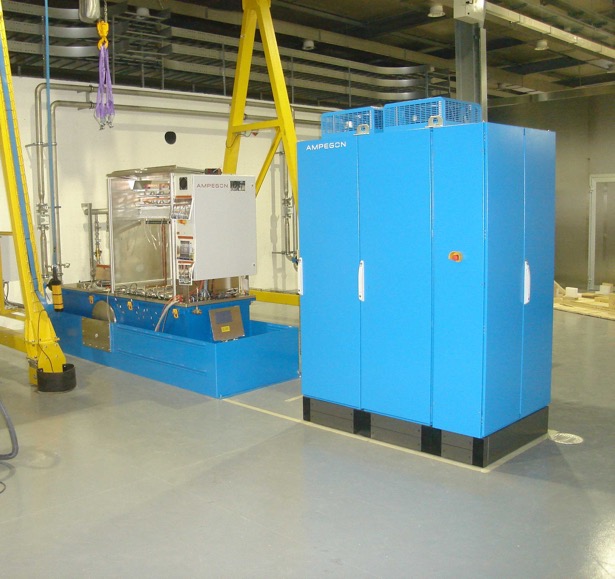 6/3/2023
STAR UPGRADE – STATUS (L Pellegrino)
13